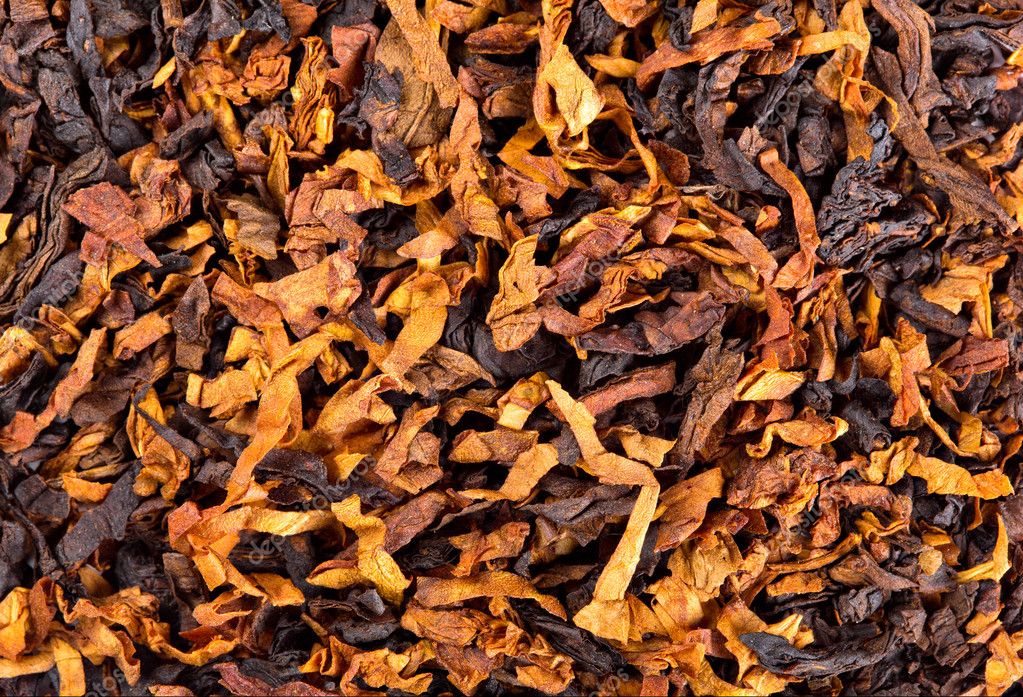 TOBACCOYUCKS
Effects on the body
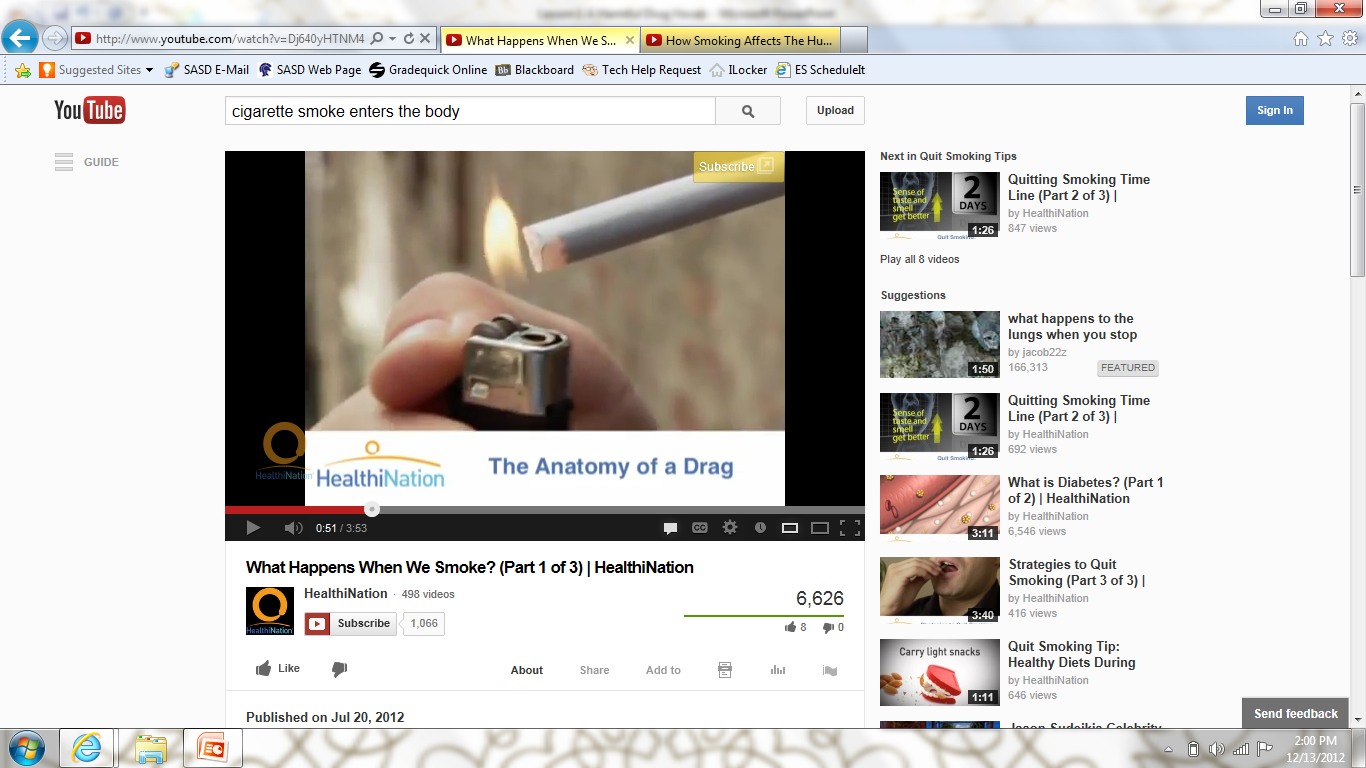 Myth or Fact
Lungs
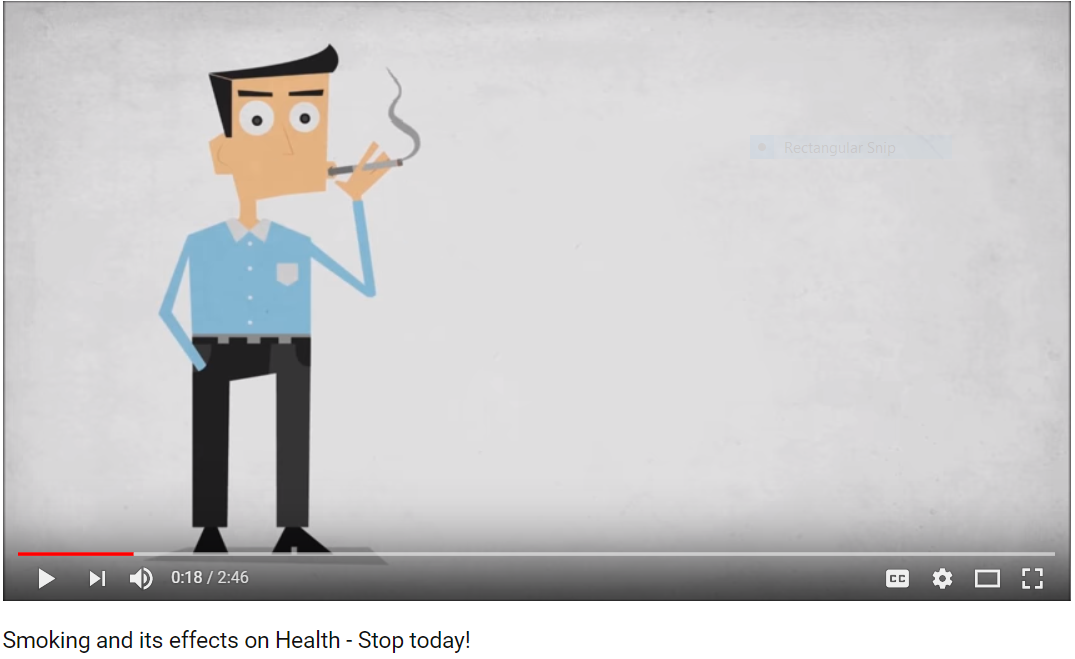 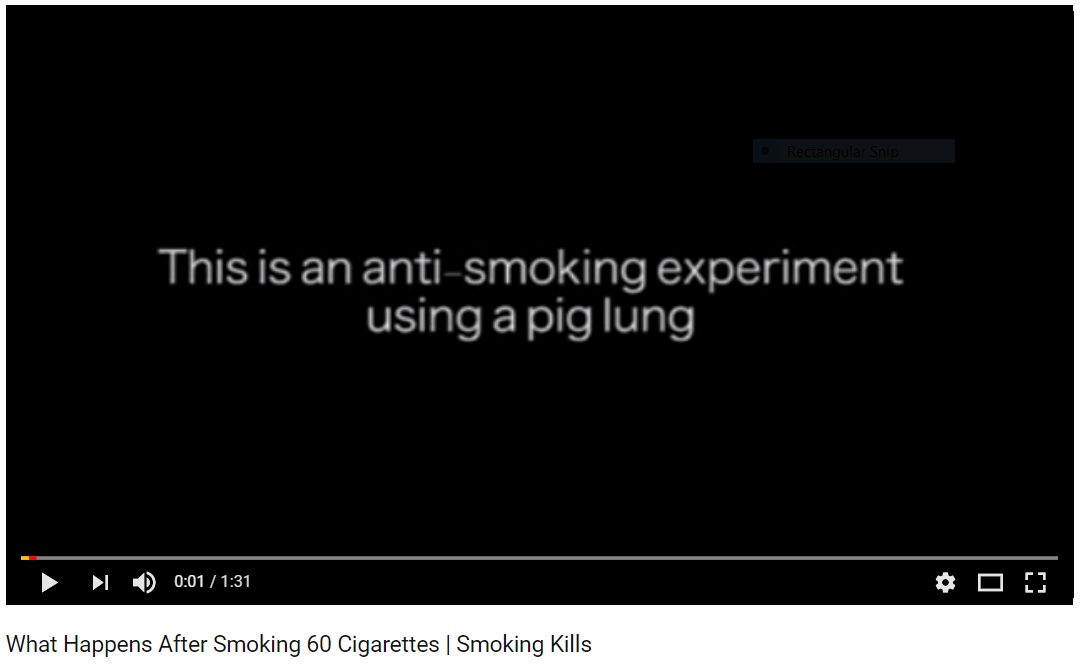 Health?!?
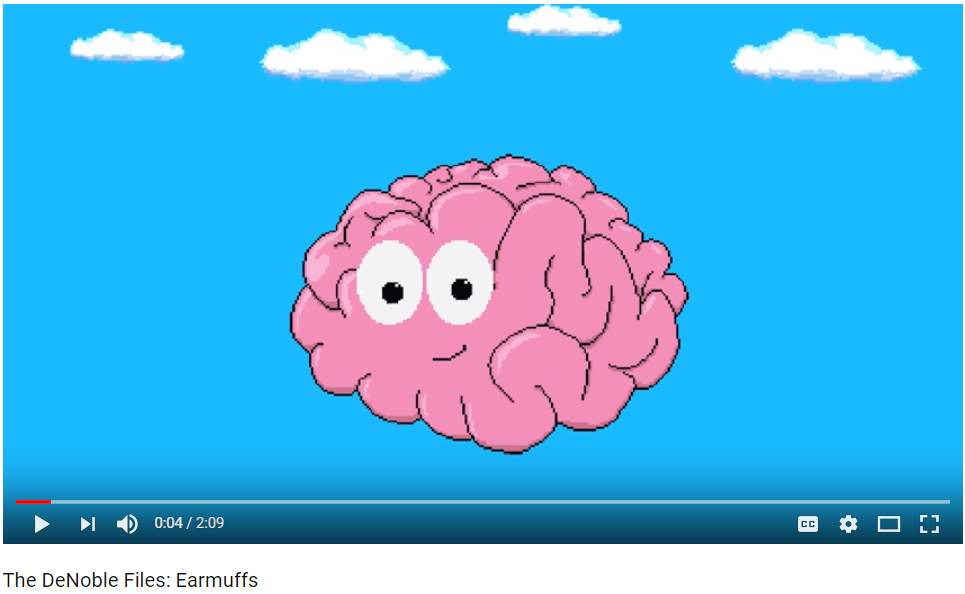 Addiction
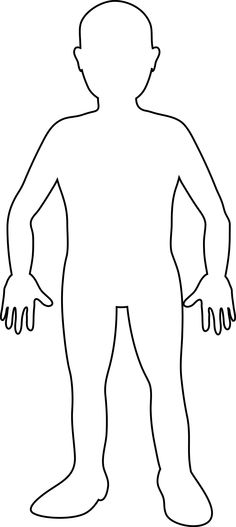 ADDICTION
LOSS, THINNING
BLINDNESS
HEARING LOSS
LOSS OF TASTE, BAD BREATH
YELLOW/BROWN, CAVATIES
CANCER
WRINKLES, SPOTS
DETERIORATE
LOWER CIRCULATION
CANCER, EMPHYSEMA
HEART ATTACK
YELLOW, BURN
CANCER, LOSS OF APPETITE
LOSS OF SMELL
BURN MARKS, SMELL
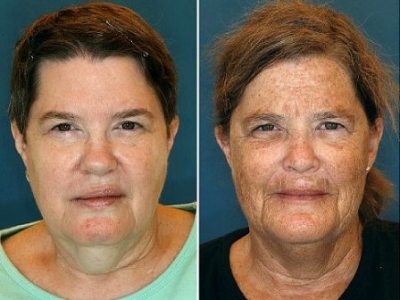 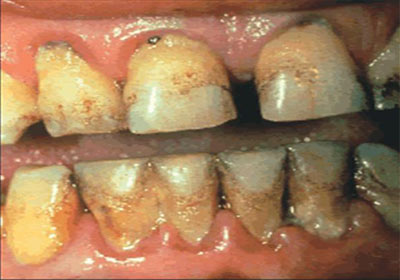 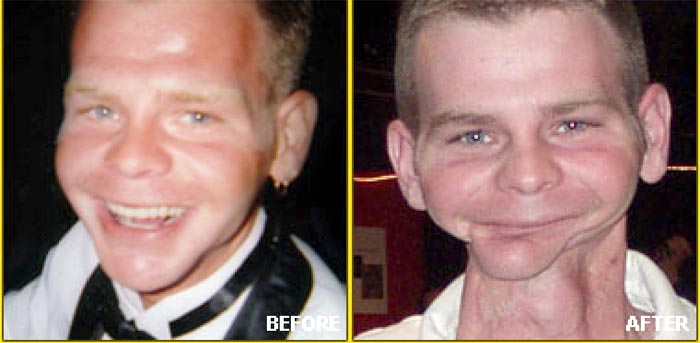 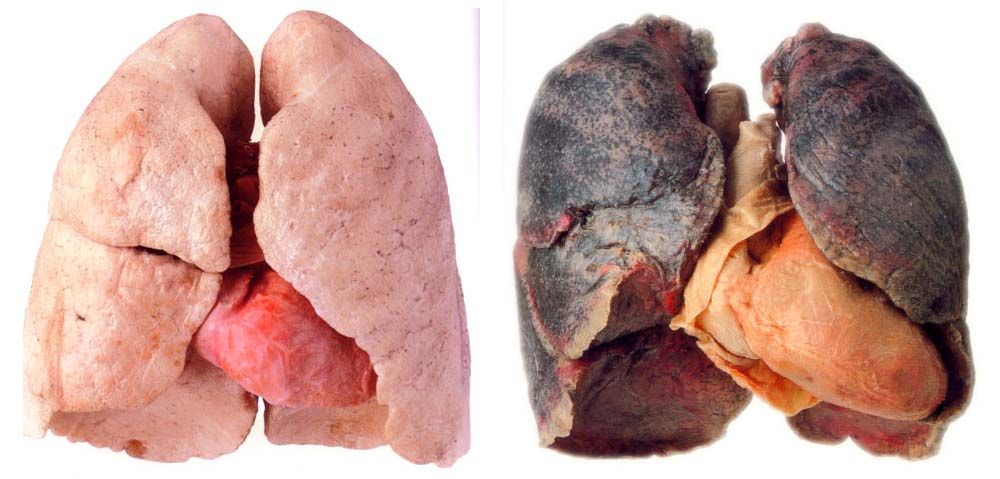 Tobacco Yucks PROJECT
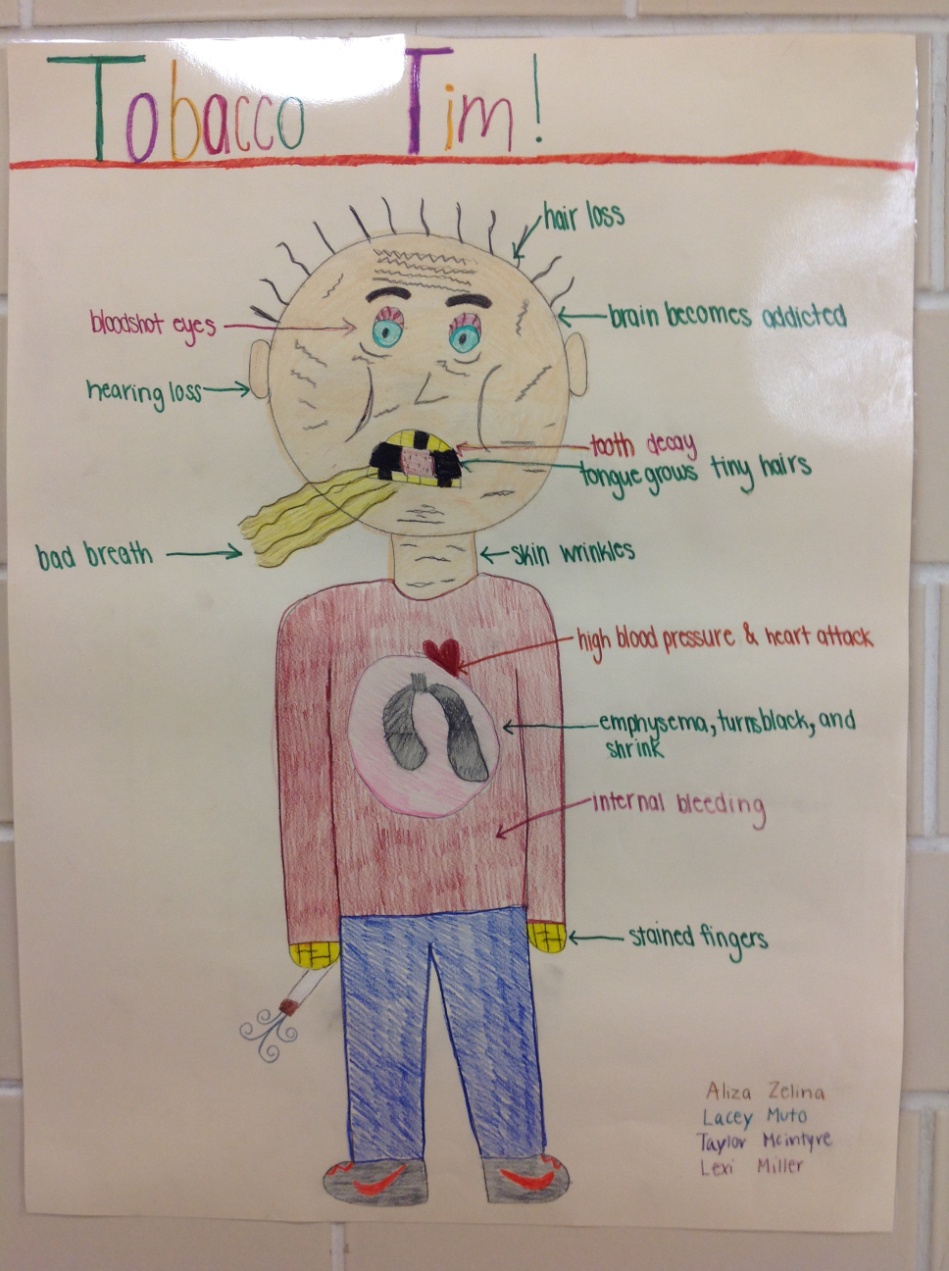 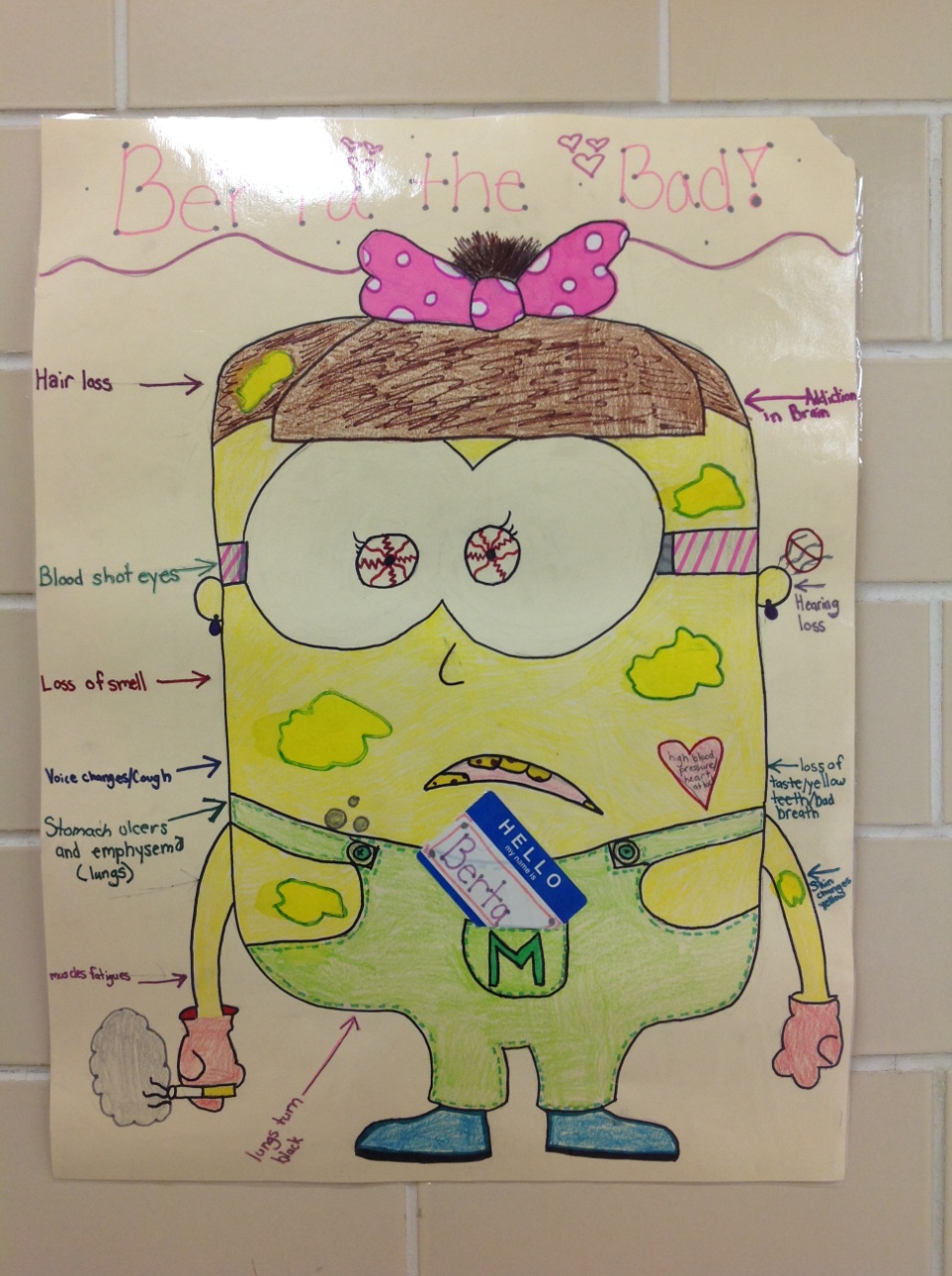